GREAT Grant 

Information Session
for 
Eligible Applicants
Broadband Infrastructure Office
November 1, 2018
To facilitate economic development through the deployment of broadband to unserved areas of the State.
Purpose Statement
Today’s Objectives
Familiarize you with the Application and Process
Provide you with the Guidelines and Application materials
Ensure you know where to go for answers
Answer any questions
Guidelines & Program Overview
Important Dates
Guidelines & Program Walk Through
[Speaker Notes: Q&A
Who to contact
Public posting on webpage
SAP and NCID support]
Guidelines & Program Walk Through
Key Definitions
Eligible Recipients: Broadband Providers & EMCs
Partnerships: Broadband provider with nonprofit, not-for-profit, or subsidiary of either to utilize resources, facilities and infrastructure to facilitate deployment and reduce costs
Eligible Counties: Tier One
Key Definitions
Broadband Service: Terrestrially deployed Internet access service with transmission speeds of at least 10:1 Mbps (Wireline or fixed wireless)

 Unserved Area: An area without broadband service as defined above.
Key Definitions
Guidelines & Program Walk Through
Eligible Projects/Activities
A specific project located in an unserved area, to provide broadband service to homes, businesses, and community anchor points not currently served.


Service to End Users
Eligible Projects/Activities
Costs directly related to the construction of broadband infrastructure and extension of service for an eligible project:

 Easements (one-time fees)
 Materials (fiber, equipment, etc.)
 Construction/Installation
 Testing
Eligible Costs
Not for overhead or administrative costs 
 For deployment phase, not recurring operating             
    costs or maintenance 
 Backhaul infrastructure - must facilitate last-mile   
    service towards specific end-users
 Towers - may be eligible, but applicants encouraged to utilize vertical assets already in place or easy installed as much as possible
Ineligible Costs
Project Timeline
Deployment Project Period: 
Preferred timeline for this construction = within one year from the execution of the award 
Exact timelines subject to negotiation
5-Year Service Agreement: 
Following the deployment phase, service must continue to be made available to those households and businesses for the remainder of the five-year agreement period.
Guidelines & Program Walk Through
Eligible Areas
Areas without Internet service providing transmission speeds of 10:1 Mbps (wireline or fixed wireless) - considered “unserved”
Like the Community Connect Program (USDA) – applicants identify the areas they wish to apply to serve 
Applicants can apply for funding to serve census blocks OR portions of census blocks
Note: Application offers a range of ways to provide location data for projects (address-level, street segment, polygons…)
Eligible Areas
Areas where a private provider has been designated to receive funds through other State or federally funded programs 
These areas shall be considered “served” if such funding is intended to result in construction of broadband in the area within 18 months 
Providers must submit data for these upcoming projects
Failure on the part of a provider to submit the listing of census blocks by August 30th results in those areas being eligible for this round
Ineligible Areas
Suggested data to provide baseline information as you develop your areas:
Census block boundaries in the Tier One counties
Census blocks with less then 10/1 Mbps, according to the FCC Form 477 Data (entire blocks)
Ineligible blocks
CAF Eligible Areas (original CAF eligible areas from FCC)
Location data for CAF builds to-date
Identifying Eligible Areas – Where to Start…
Baseline Data for Identifying Eligible Areas
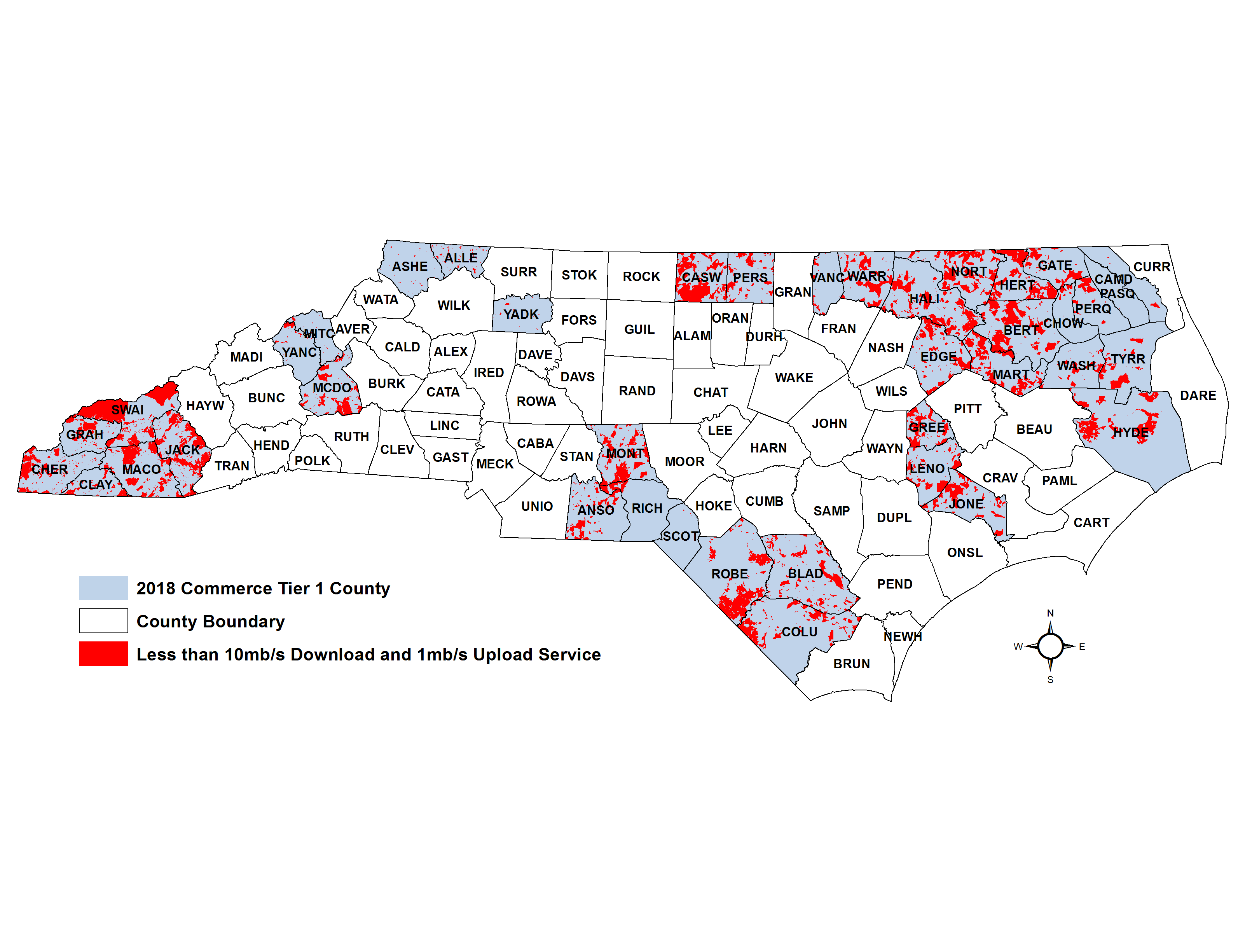 Tier One counties

Census block boundaries

Census blocks with less than 10/1 Advertised Speeds

Mapped GIS layers available for download
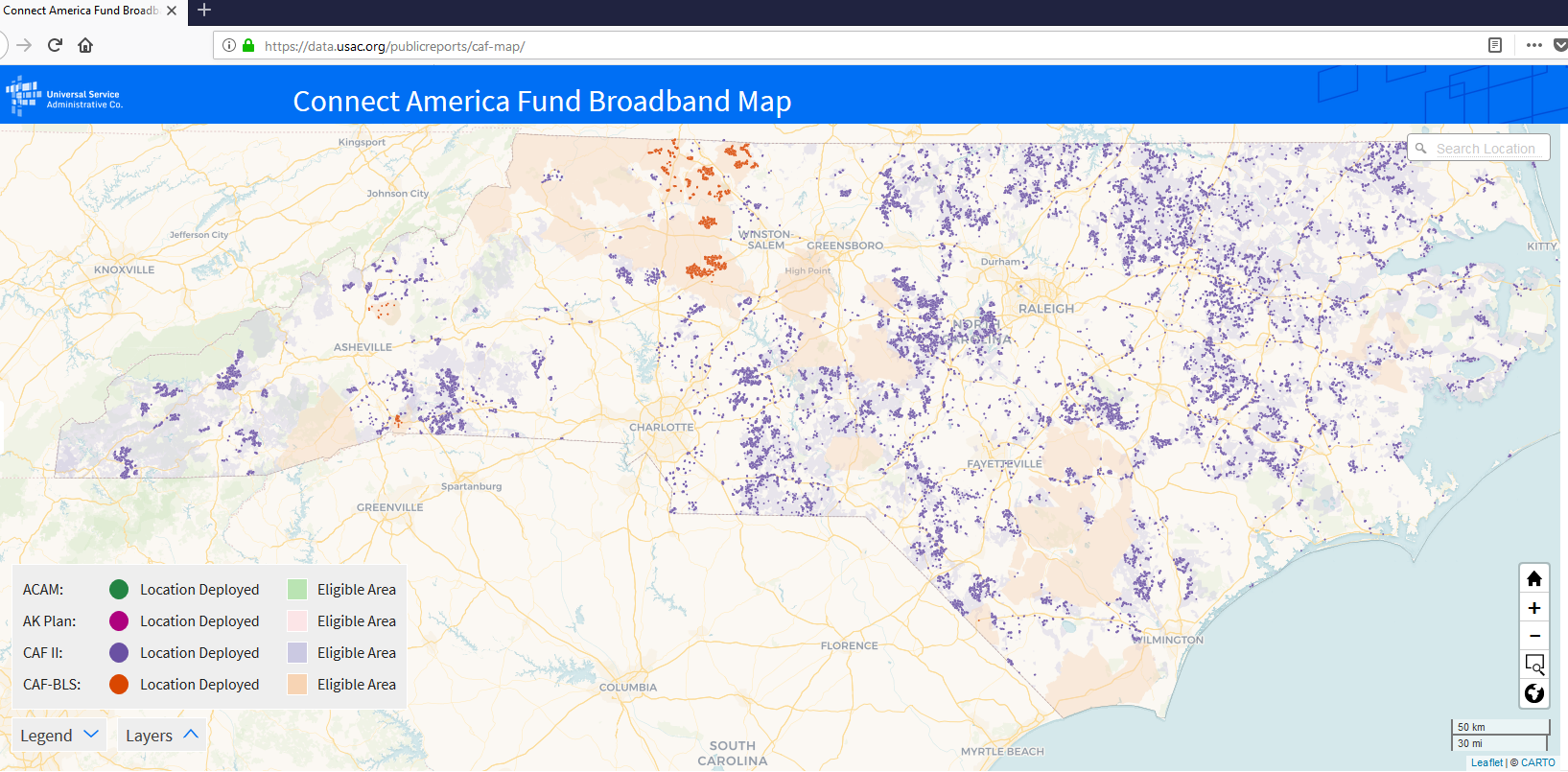 Identifying Eligible Areas
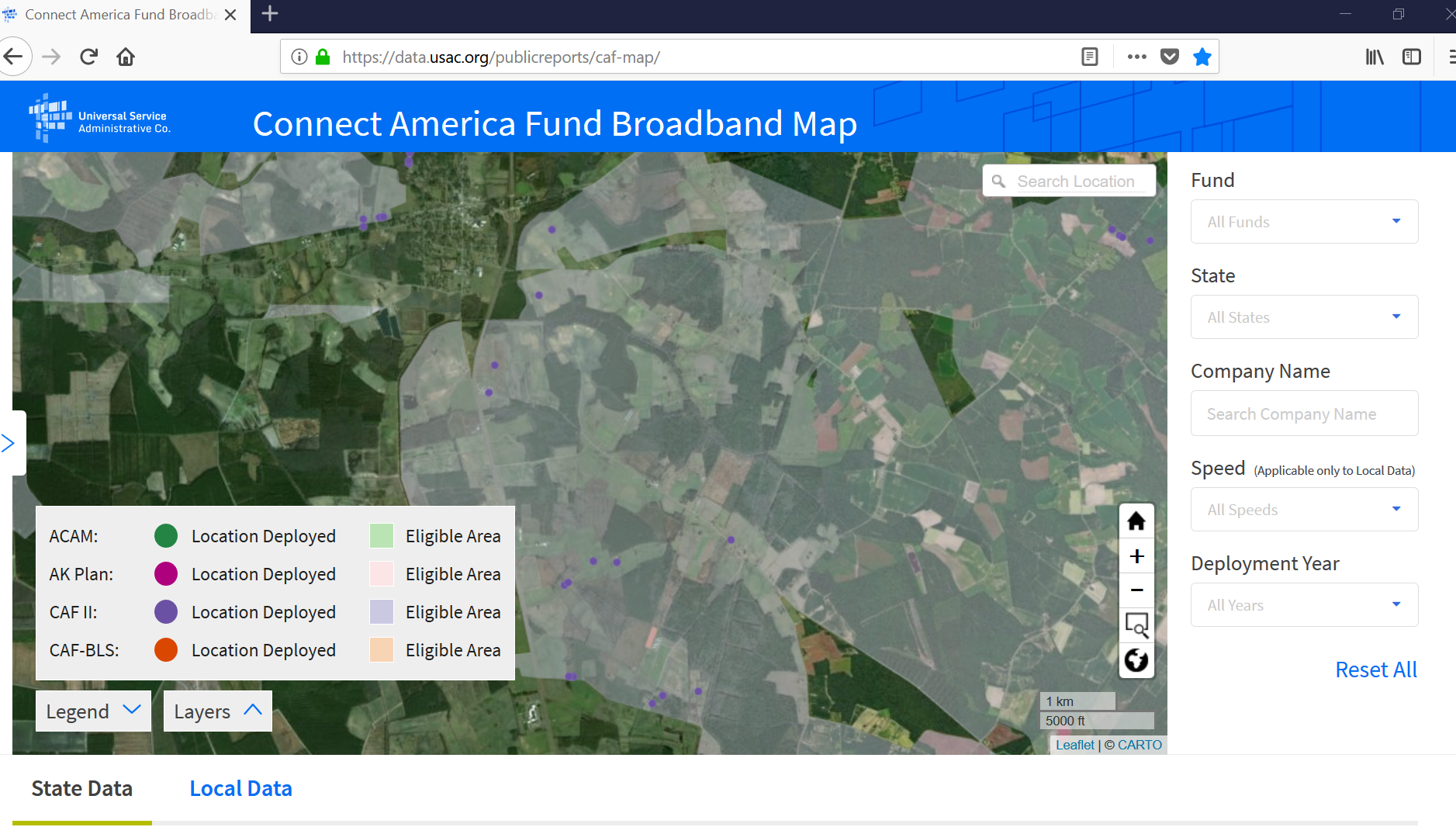 GREAT Grant Online Mapping Tool
https://bit.ly/2CGdpZ9
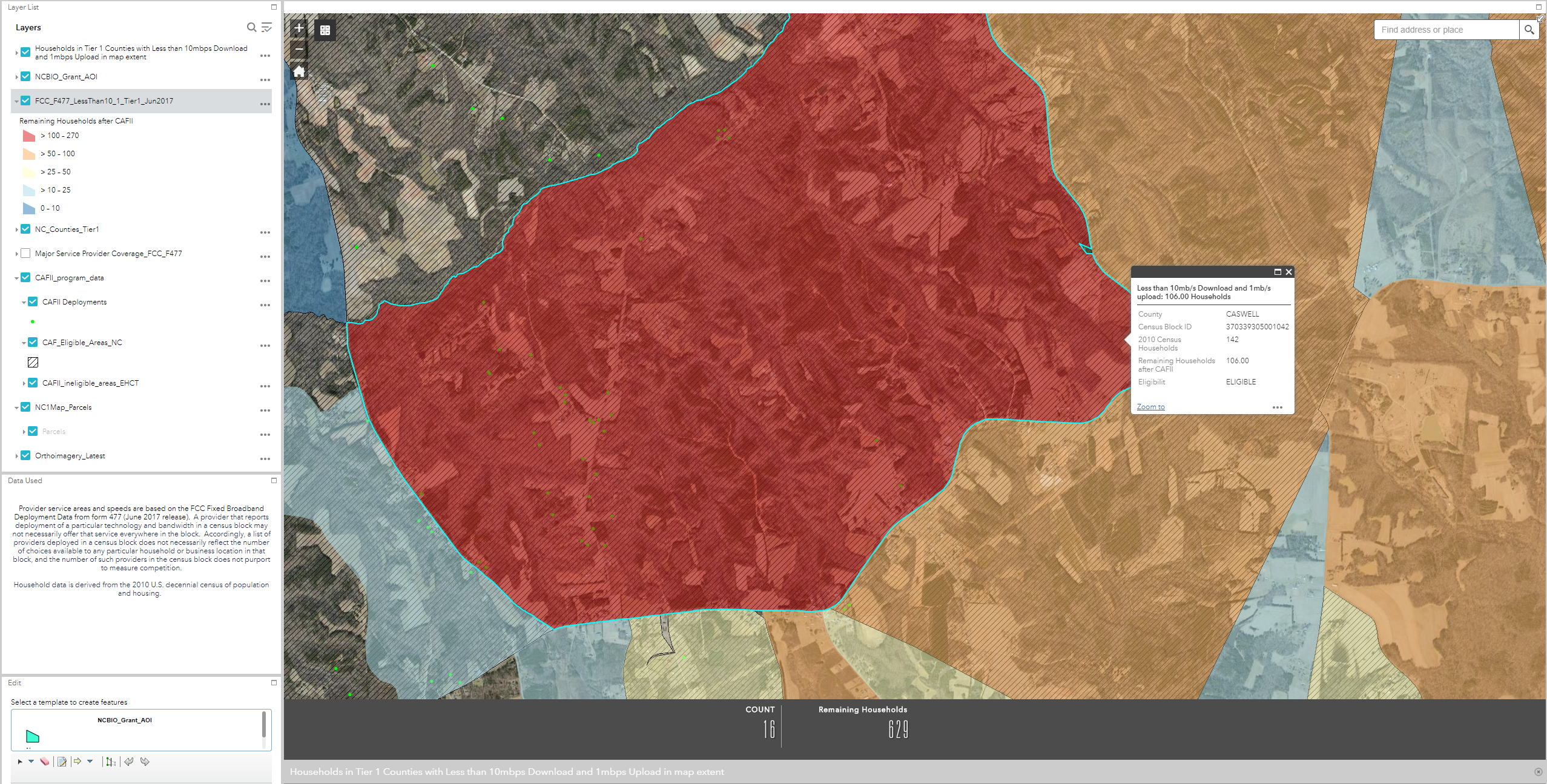 Click here first to then query map layer to see attributes
These layers only turn on when zoomed in far enough
From BIO GREAT webpage:
Census block boundaries in the Tier One counties
Census blocks with less then 10/1 Mbps, according to the FCC Form 477 Data (entire blocks) – and ineligible blocks for 2018
CAF Eligible Areas (original CAF eligible areas from FCC)
From new USAC “CAF Map”:
Location data for CAF builds to-date https://data.usac.org/publicreports/caf-map/
Downloadable Shapefiles
Applicants may choose to utilize other sources of data, including field data, as part of their planning and application development 

Protest Process is built into the Application Review Process, and BIO will conduct its own evaluation based on data available, including field tests when necessary
Identifying Eligible Areas – Other Data
Guidelines & Program Walk Through
Application Materials
Application Materials Summary
Applicant
Project Area & Locations to be Served
Project Area & Locations to be Served
Map
Description of the area to be served 
ID # of homes, businesses, community anchor points, ag operations /processing facilities to be served
Identity
Statement of Qualifications
Identify Partnerships
Assessment of the current level of broadband access in the proposed deployment area
Attestation the proposed project area is eligible
Application Materials Summary
Technical Report
Budget
Proposed services, Marketing, Adoption, & Community Support
Detailed Narrative

Explain Partnership, if applicable

Explanation of work (in-house or contract)

Timeline of Activities
Total cost of the project

Proposed area – infrastructure cost per household

Amount to be funded by the applicant
Description of services (proposed upstream & downstream)
Any applicable data caps
Proposed advertised speed to be marketed to end users
Plan to encourage users to connect 
Evidence of support for the project
Guidelines & Program Walk Through
Protesting an Application
Guidelines & Program Walk Through
All Applications must be publicly posted for 30 days prior to award.
[Speaker Notes: All applications will be posted on our website 30 days – this is the protest window: Jan 26 – Feb 25.]
Grounds for Protesting an Application
Proposed project area is NOT eligible.
10/1 Mbps service is available

Service will be made available by January 1, 2020 through another state or federal program, AND
BIO notified prior to August 30, 2018
An area is not eligible if:
Every Protest Must:
Be in writing

Accompanied by all relevant supporting documentation
Decision Process
BIO will adjudicate: verifying data submitted with existing data & possibly field visits
Secretary the decider
Decision in writing
Decision at least 15 days prior to application approval
Decision Process
If protest granted in part, Applicant will be notified and will have 7 days to revise the application to:
amend proposed project areas (ie: less locations deemed ineligible)
revise budget
Guidelines & Program Walk Through
Scoring/Match
Scoring and Match
Scoring Criteria
Sample Scoring Matrix
Sample Scoring Matrix
Sample Scoring Matrix
Sample Scoring Matrix
Matching Funds
Sample Matching Funds Calculation
Guidelines & Program Walk Through
Contract Terms & Conditions Overview
Contract Terms
5-year agreement
Within 1 year of contract execution: construction, deployment, and service at the proposed speeds must be available
Proposed advertised speeds must stay in place for the duration of the 5-year agreement 
Attestation of proposed broadband speeds or higher are available throughout the project area to end user connections
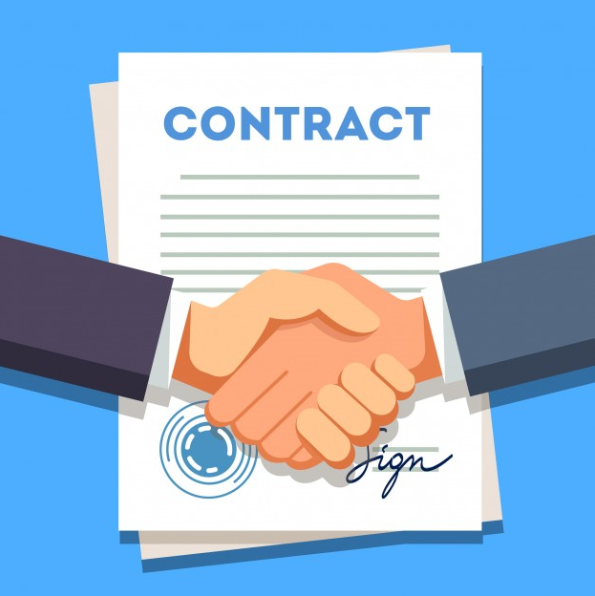 [Speaker Notes: .]
Contract Terms – Annual Progress Report
# of households, businesses, agricultural operations, and community anchor points that have access as result of this project
% of end users in the project area that access and subscribe to service
Average monthly subscription cost
Disclosure of any changes to data caps if different from the application
*Contract terms will be detailed in the grant agreement
[Speaker Notes: .]
Contract Terms – Clawback Provision
A grant recipient shall forfeit the amount of the grant received if it fails to perform, in material respect the obligations established in the agreement. 

	Breach includes failure to provide the minimum advertised connection speed

Amount forfeited: the amount disbursed plus interest at a rate per NCGS 105-241.21 (interest on taxes).
[Speaker Notes: .]
The Portal
Using the Web-based Application
[Speaker Notes: Online, no paper,]
ncbroadband.gov/great-grant-getting-started
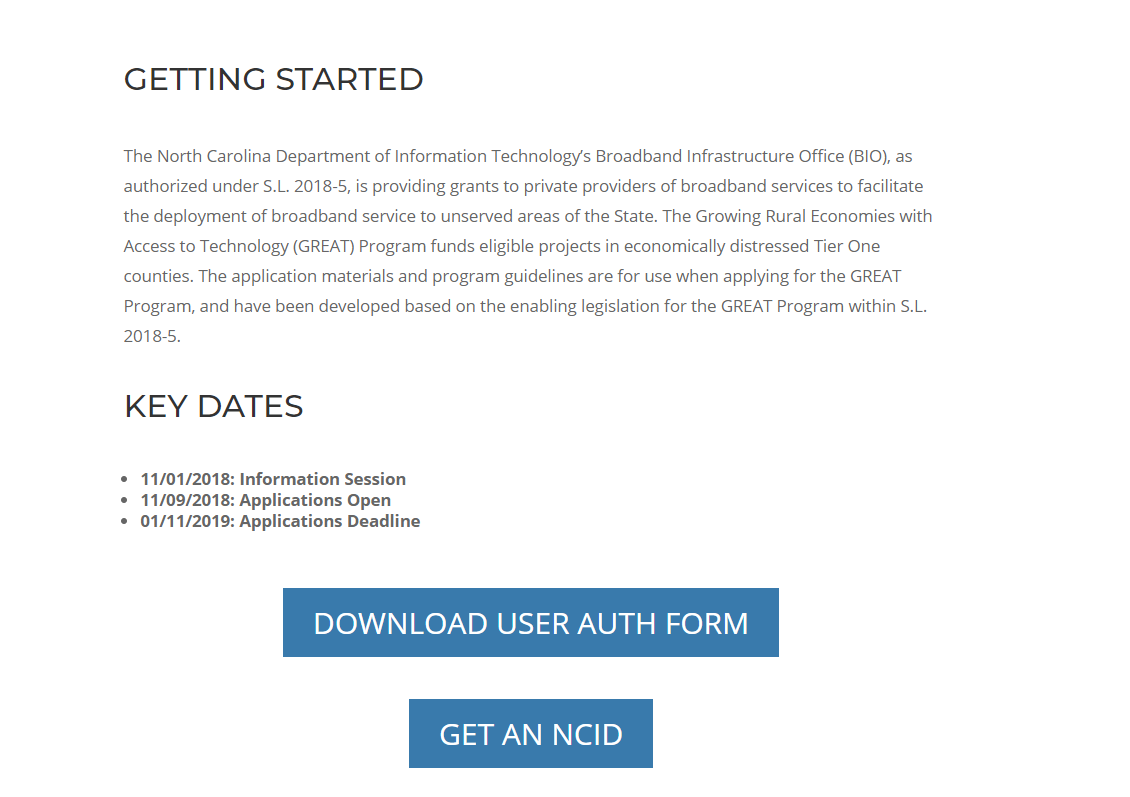 [Speaker Notes: Here is where you start /greatgrant]
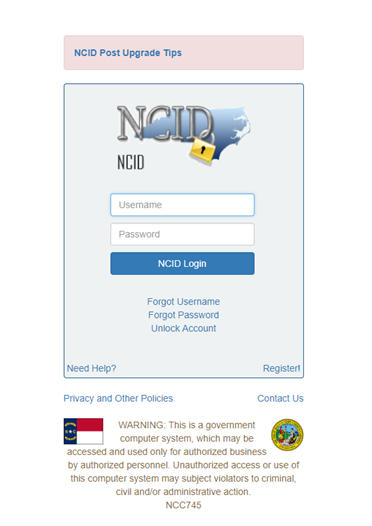 [Speaker Notes: You will also need a User Auth which we’ll have in your packet and send back to us PDF/email]
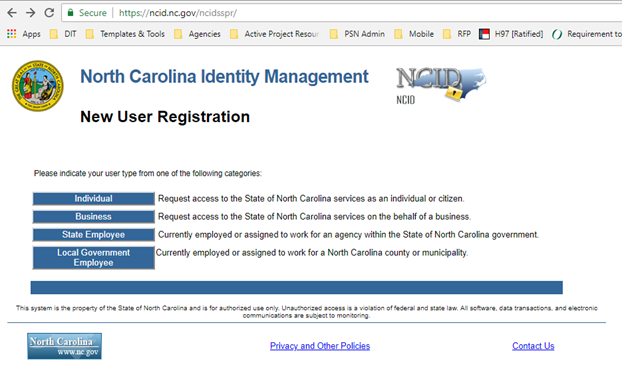 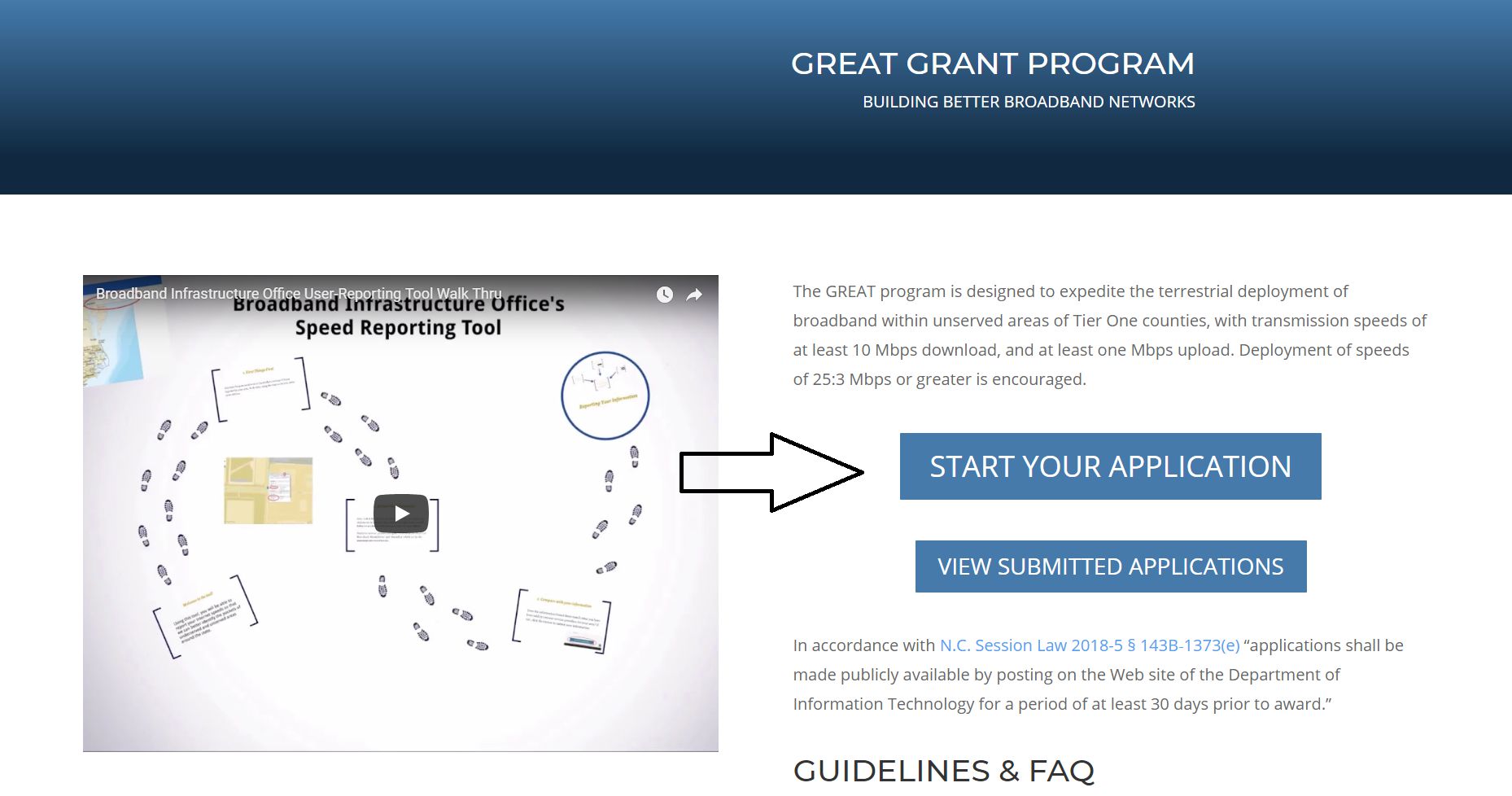 [Speaker Notes: Here is where you start /greatgrant]
Get Help